Định nghĩa
Tỉ lệ thức
Tæ leä thöùc
Tính chaát
daõy tæ soá
baèng nhau
Tính chất
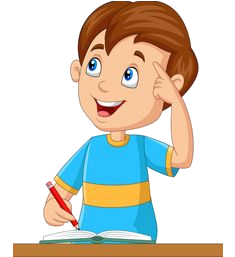 Tính chất dãy tỉ số bằng nhau
Tæ leä thöùc
Tỉ lệ thức là gì?
So sánh 2 tỉ số sau:           và
Ta có:
Vậy:
hay   15 : 17 =  2,5 : 4,5
Tæ leä thöùc: Đẳng thức của hai tỉ số
trường hợp b = 100 thì ta có tỉ lệ % a; a%
a, b, c, d là các số hạng của tỉ lệ thức
a, d gọi là ngoại tỉ
b,c gọi là trung tỉ
VD: Tìm các tỉ số bằng nhau trong các tỉ số sau rồi lập các tỉ lệ thức
GIẢI.
28 : 14 = 2 : 1 = 2
Ta có:
8 : 4 = 2 : 1 = 2
3 : 0,3 = 10 : 1 = 10
Ta được các tỉ lệ thức:
28 : 14 = 8 : 4;
3 : 10 = 2,1 : 7
Tính chaát tæ leä thöùc
a
c
__
__
=
Tính chất 1:
b.
.d
Tính chất 2:
a
c
__
__
a
c
a
c
__
__
__
__
=
=
=
b
d
b
d
b
d
/
/
/
/
Áp dụng tính chất tỉ lệ thức:
Các cặp tỉ số sao có phải là tỉ lệ thức không:             và                          và
GIẢI.
nếu
Ta có:
nên ta có tỉ lệ thức:
vì
và
nên không phải tỉ lệ thức:
vì
và
Tính chaát tæ leä thöùc
Viết các tỉ lệ thức từ biểu thức sau:   3 . 4  =  6 . 2
2
3
3
2
3
6
__
__
2
4
6
4
__
__
__
__
=
=
=
/
/
/
/
4
6
Áp dụng tính chất tỉ lệ thức:
Tìm x trong các tỉ lệ thức sau:
GIẢI.
Ta có:
Tính chất của dãy tỉ số bằng nhau:
Tính chất mở rộng:
Lưu ý:  Khi ta có dãy tỉ số                     khi đó ta nói
các số a, b, c tỉ lệ với 2; 5; 7
Tính chất của dãy tỉ số bằng nhau:
Tìm hai số x và y biết rằng:                và
GIẢI.
Áp dụng tính chất DTSBN ta có:
với x+y = 24
Vậy x = 6 và y = 18
Tính chất của dãy tỉ số bằng nhau:
Số viên bi của An và Bình tỉ lệ với 5 và 3. Biết rằng số viên bi của An hơn số viên bi của Bình
là 8 viên. Tính số viên bi của mỗi bạn
GIẢI.
Gọi x là số bi của An và y là số bi của Bình (x, y >0) ta có:
và x - y =8
Áp dụng tính chất DTSBN ta có:
với x - y = 8
Vậy An có 20 viên bi và Bình có 12 viên bi
Tính chất của dãy tỉ số bằng nhau:
Cho ΔABC có chu vi là 22cm và các cạnh a, b, c của tam giác tỉ lệ với 2, 3 và 5.
Tính chiều dài mỗi cạnh.
GIẢI.
Ta có:
và a + b + c = 22
Áp dụng tính chất DTSBN ta có:
với a + b + c = 22
Vậy a = 4cm, b = 6cm, c = 10cm
Định nghĩa
Tỉ lệ thức
Tæ leä thöùc
Tính chaát
daõy tæ soá
baèng nhau
Tính chất
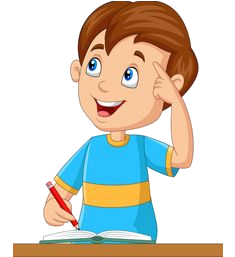 Tính chất dãy tỉ số bằng nhau
Bài học đến đây là kết thúc
Chúc các bạn học thật tốt
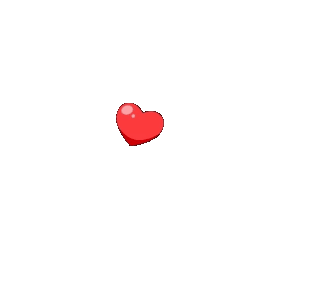 Tham gia nhóm Toán 7 - Thầy Luân qua link
https://zalo.me/g/eyvfgo169
Hoặc quét mã:
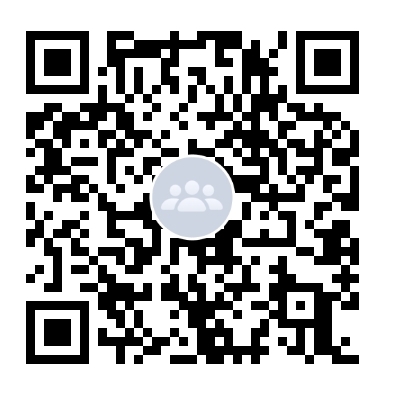